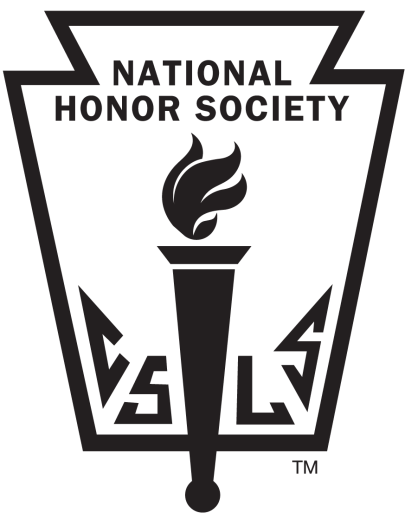 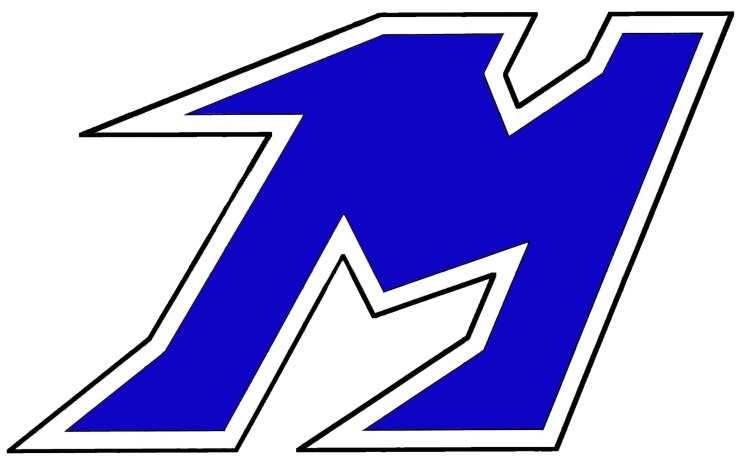 National Honor Society
Potential Member Meeting
Membership Criteria
Character:
NHS members exemplify values.
NHS members strive to follow the Mukwonago Way.
Scholarship: 
MHS Chapter minimum GPA 3.5
NHS members maintain commitment to scholarship
Leadership:
NHS members demonstrate leadership in promoting community and school activities.
NHS members display leadership in the classroom, community and school activities.
Service:
NHS members commit themselves to assisting others.
NHS members show compassion for others.
Activity Form
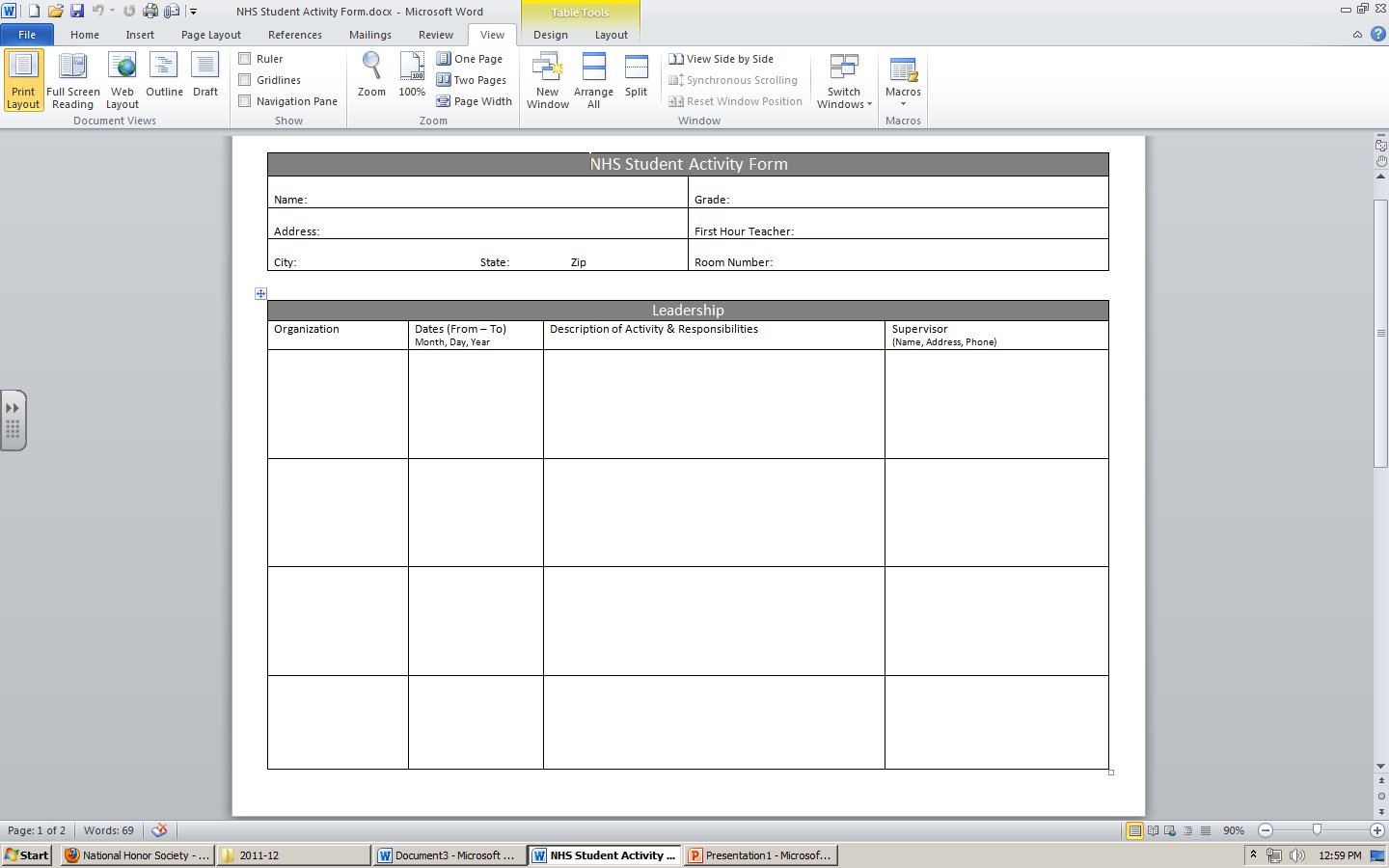 Activity Form
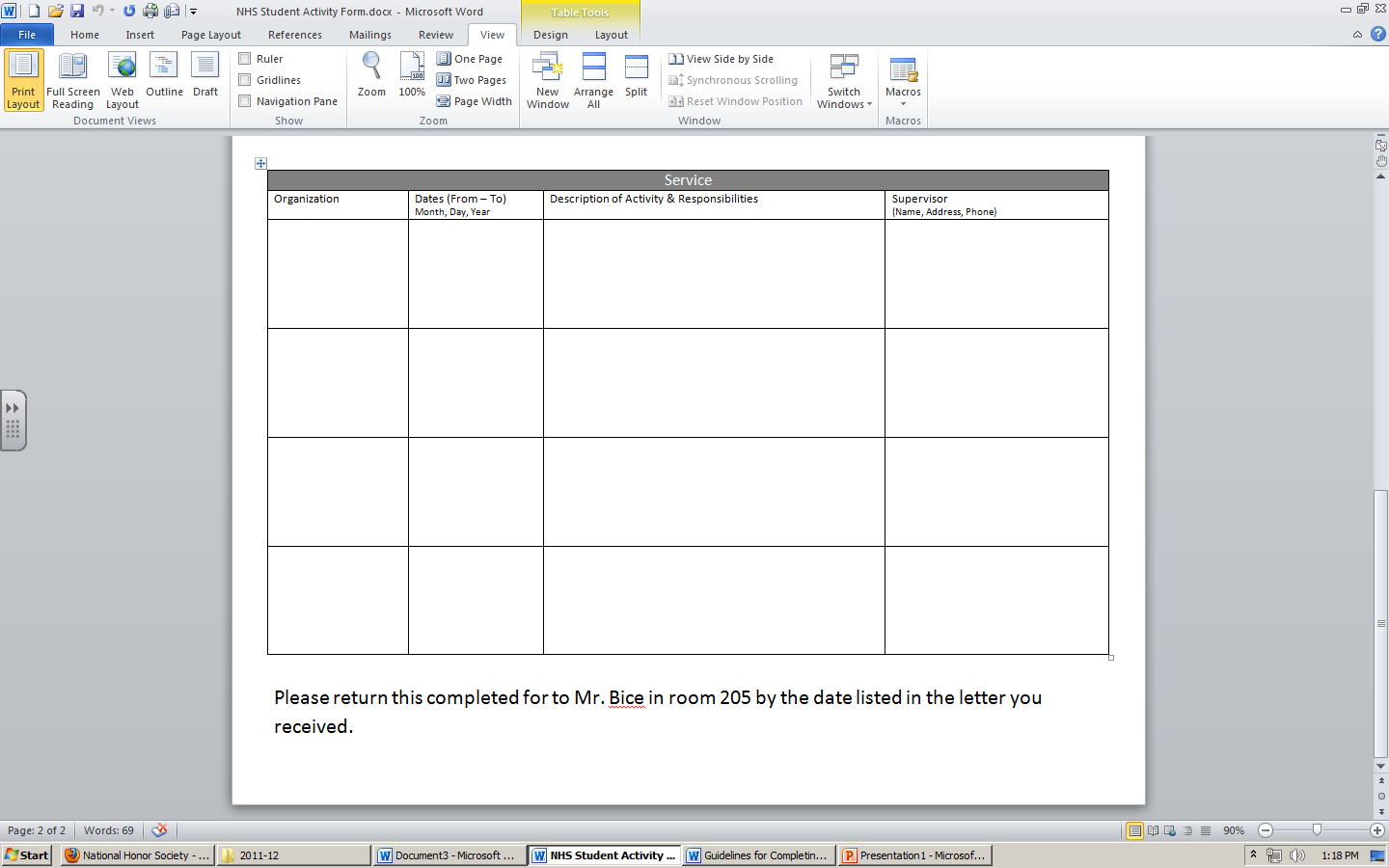 Biographical Information
Please make sure you fill this portion out completely.
Leadership
List at least two different activities that you participated in during your high school years that would show evidence of your leadership abilities.  Activities can be related to school, the community, or your church.

Be sure to list the specific dates (month, day, year) that you participated in each activity and include a detailed description of the leadership role that you assumed in each activity.  
	
You must list a contact person/supervisor for each activity along with the person's phone number.
 
Put down as many activities as you can.  Two should be the minimum.  Attach a separate page if you need more room.  Do not list the same activities under both Leadership and Service.  An activity will count only if it is listed under one of the categories.
Examples of Leadership
What the committee is looking for:
Examples of Leadership
What the committee is not looking for:
Service
List at least two different types of service projects that you have participated in during your high school years.  The service may have been performed through 1) community organizations, 2) religious groups, or 3) school activities; however, the service should have benefited the community as a whole.  Do not include activities for which you were paid.

Students need a minimum of twenty (20) hours of service in at least two of the three categories listed above.  A minimum of five hours in each selected category is recommended.  For example, a student might list ten hours for Red Cross activities (community organization) and fifteen hours for Key Club (school activity).

Be sure to list the dates (month, day, and year) and the specific number of hours that you worked for each project.  Include a detailed description of your duties. 	
You must list a contact person/supervisor for each activity along with the person's phone number.

Put down as many activities as you can.  Two should be the minimum.  Attach a separate sheet if you need more room.  Do not list the same activities under both Leadership and Service.  An activity will count only if it is listed under one of the categories.
Examples of Service
What the committee is looking for:
Examples of Service
What the committee is not looking for:
Teacher Recommedation
Select a teacher that knows you well! 

Make sure the teacher turn this in by the required date! 

These forms will remain confidential.
Guidelines
Recommendation Form
Selection Essay
Instructions: In a well-constructed paragraph (6 – 8 sentences), respond to the following question. Spelling and grammar will be taken into consideration, so please check your responses. Please print and sign you name in the space provided. 

Prompt: Why should you be selected for membership in the National Honor Society? Do not mention grades or grade-point average.
Guidelines/Prompt
Essay Form
Selection
Your application will be assessed based on the following criteria: 

Faculty Council members will review each candidate on the four NHS criteria.
Student  must have at least two verifiable leadership activities
Students need a minimum of twenty hours of service in at least two of the three categories
Community organizations
Religious groups
School Activities
Students must have no character issues (i.e. administrative referrals, athletic code violations, negative feedback from staff, etc.) 
If a student demonstrates the competencies of a NHS member, the committee will vote, by majority, on their acceptance in the Society.
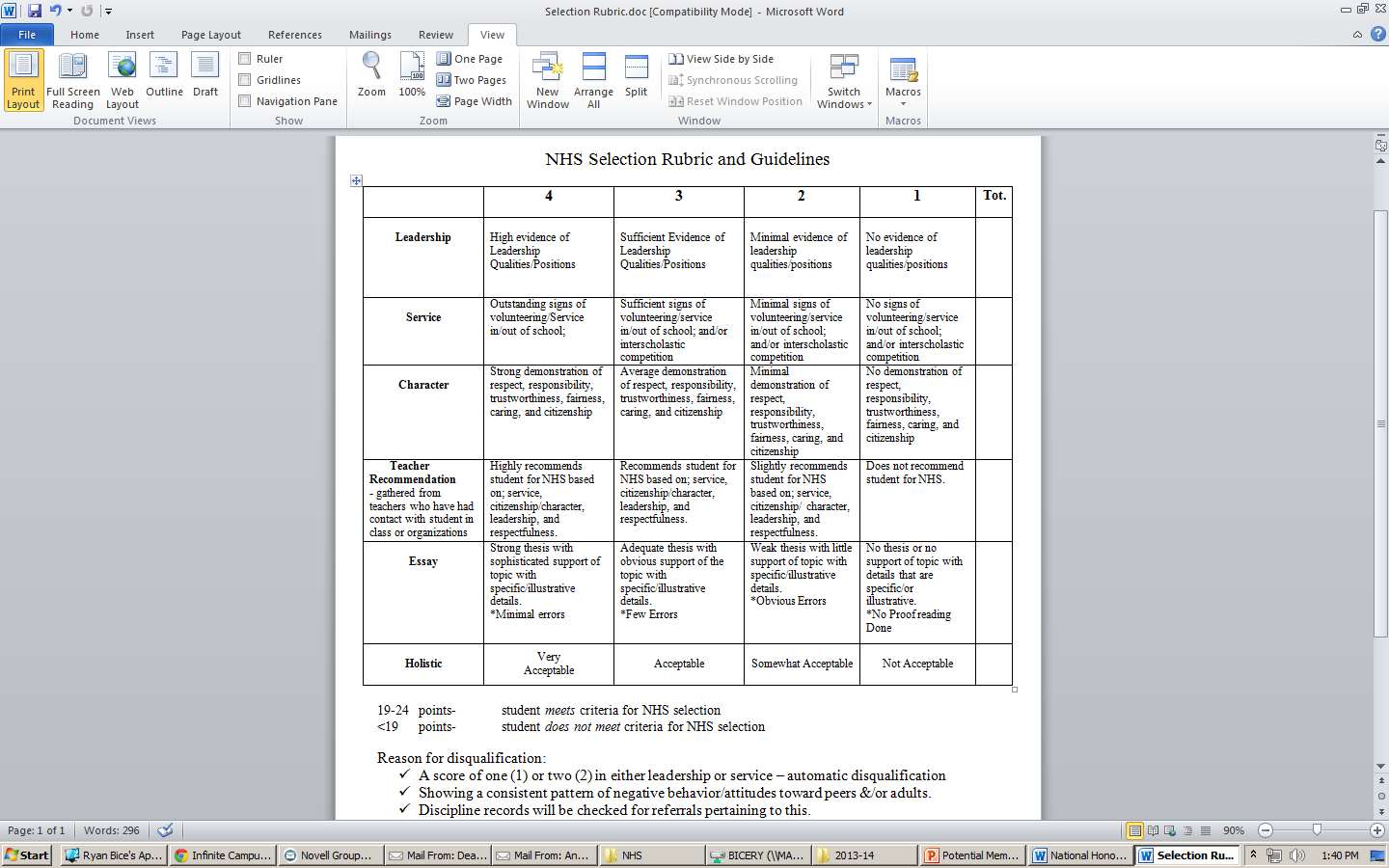 Selection
The committee will not reorganized Activity Forms or attempt to decipher the meaning of the activities listed.

NOTE: Mr. Bice is not a member of the Faculty Advisory Council. Although I am in attendance at the Faculty Advisory Council meetings, I record decisions, but have no say or vote in any part of the decision-making process.
Recommendations from FAC
1. BE NEAT!

2. Be specific with dates, times and hours.

3. Include ALL necessary contact information for advisors/supervisors for an activity.
Recommendations from FAC
4. Read the application information carefully and FOLLOW DIRECTIONS!
For example:
I.) Volunteering does not mean helping out your 		grandma or neighbor.  Babysitting siblings is NOT 	volunteering, it is called "being part of a family"
II.) Leadership does not mean merely participating 	in an activity, 	you must actually LEAD
III.) Helping friends study for exams is not volunteering or leadership. That is just called "being a good friend"
Recommendations from FAC
5. Don't leave anything open to the committee's interpretation.  We are not that bright.  We will take you at face value with what you write down.  We cannot be guessing what you mean, nor will we "look into it" to give you the benefit of the doubt.  DO YOUR BEST!  This is National Honor Society.  It is not for the average.
Questions
Activity Forms/Essay/Teacher Rec. due by Monday, November 14 at 3:00 p.m.

If you have any questions while you are filling out the Activity Form, please see me in room 223.